Digital Inclusion: From School to University, a case study
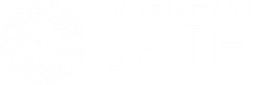 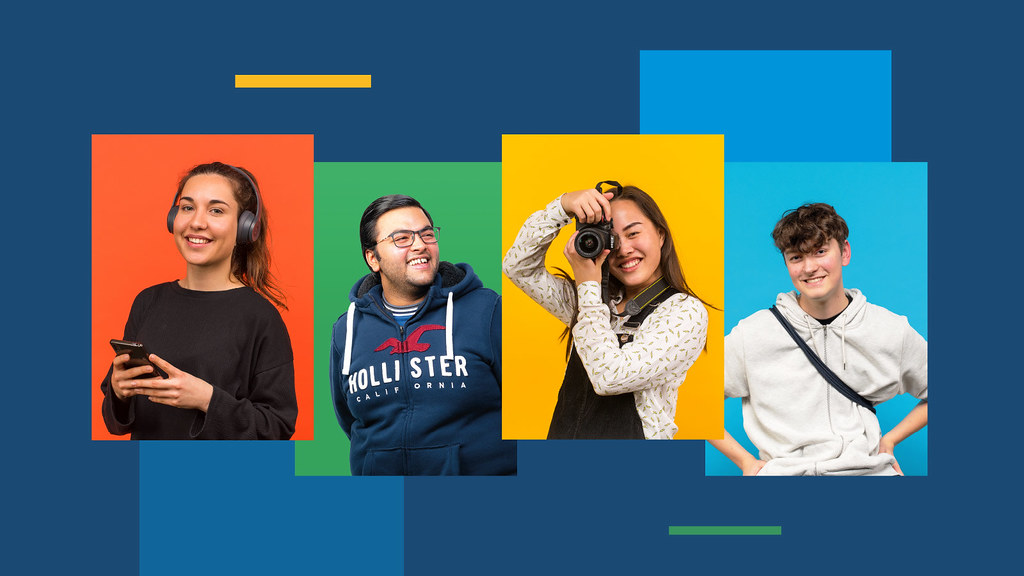 Dr Andrew RossHead of Widening Access and ParticipationThe University of Bath a.j.ross@bath.ac.uk @drandrewrossgo.bath.ac.uk/andrew-ross
Digital Divide Project
Used convening power of a Uni
Bought together charities, companies, schools, unis
Tried to encourage movement – was hard
Now there are lots of companies working on this (good – finally being addressed)
Lobbying/coordination
Training
Devices
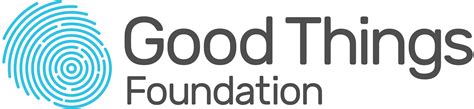 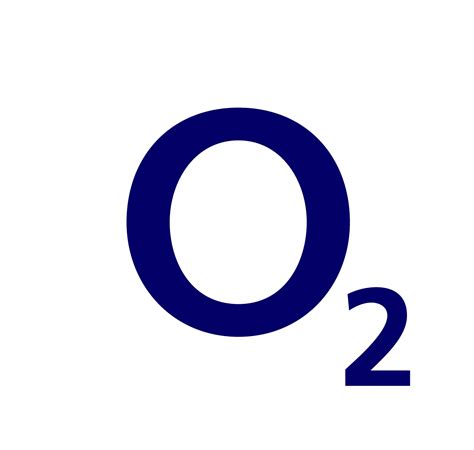 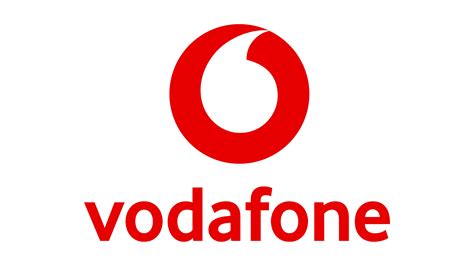 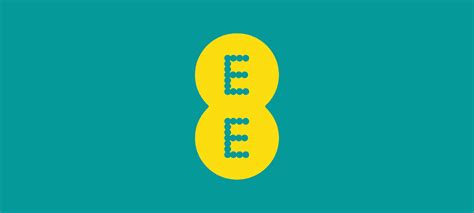 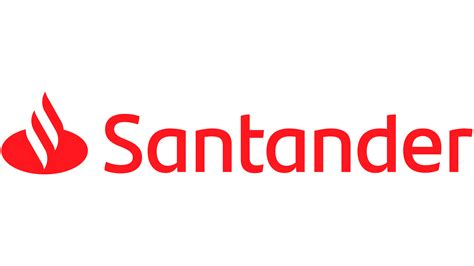 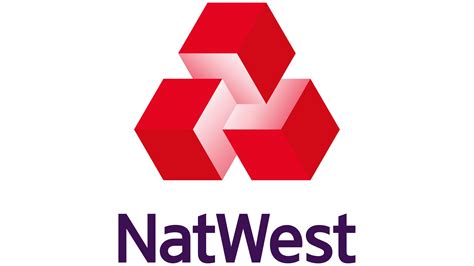 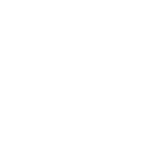 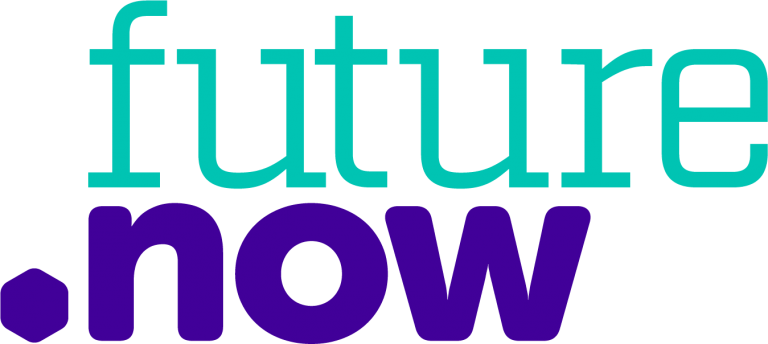 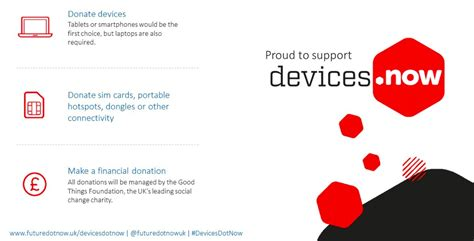 Plus more…
Plus more…
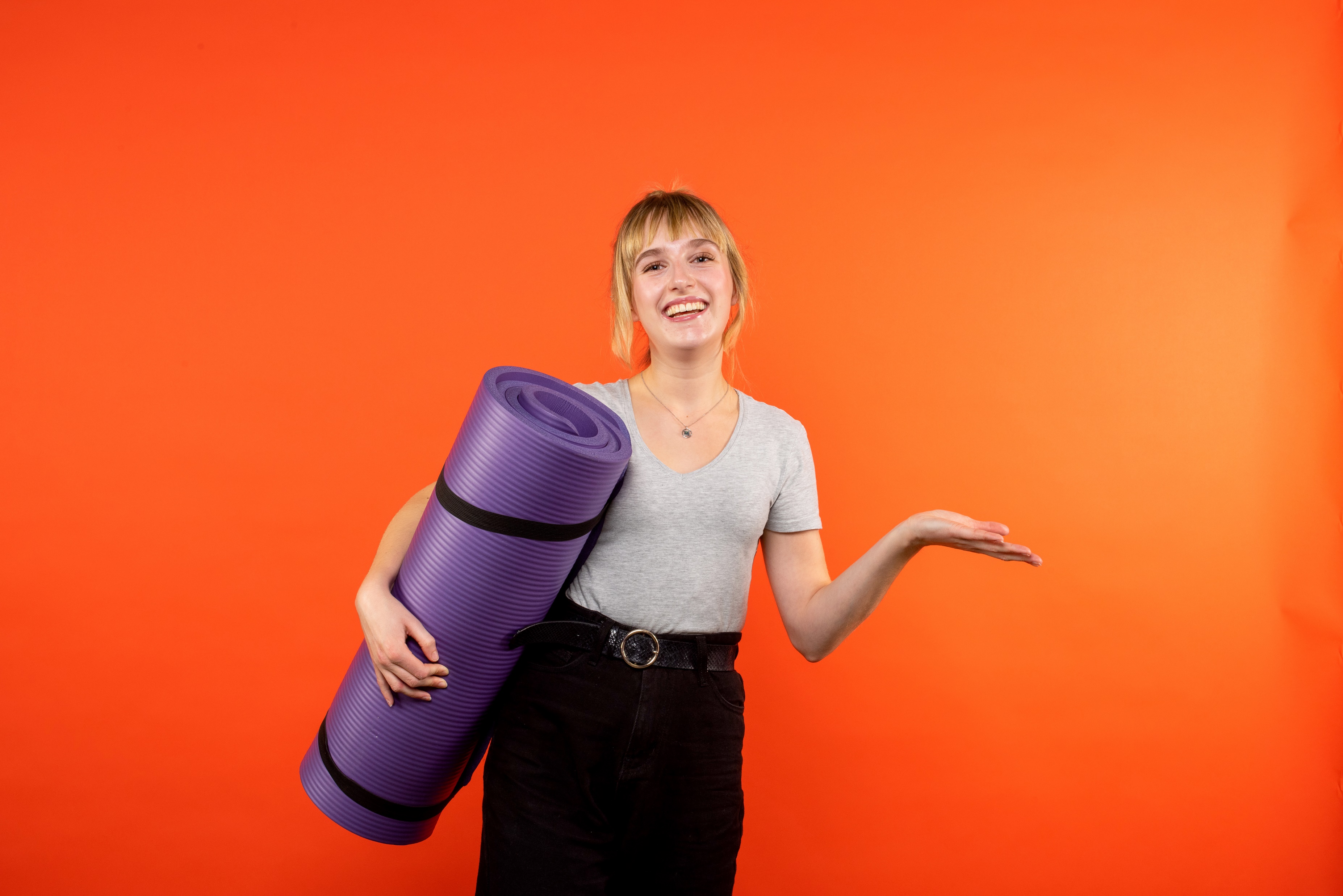 Digital Divide at Bath
Donating laptops
Laptops loans
Early bursary payments
Digital Skills audits 
Training for students – this has lead to restructured team
New digital strategy
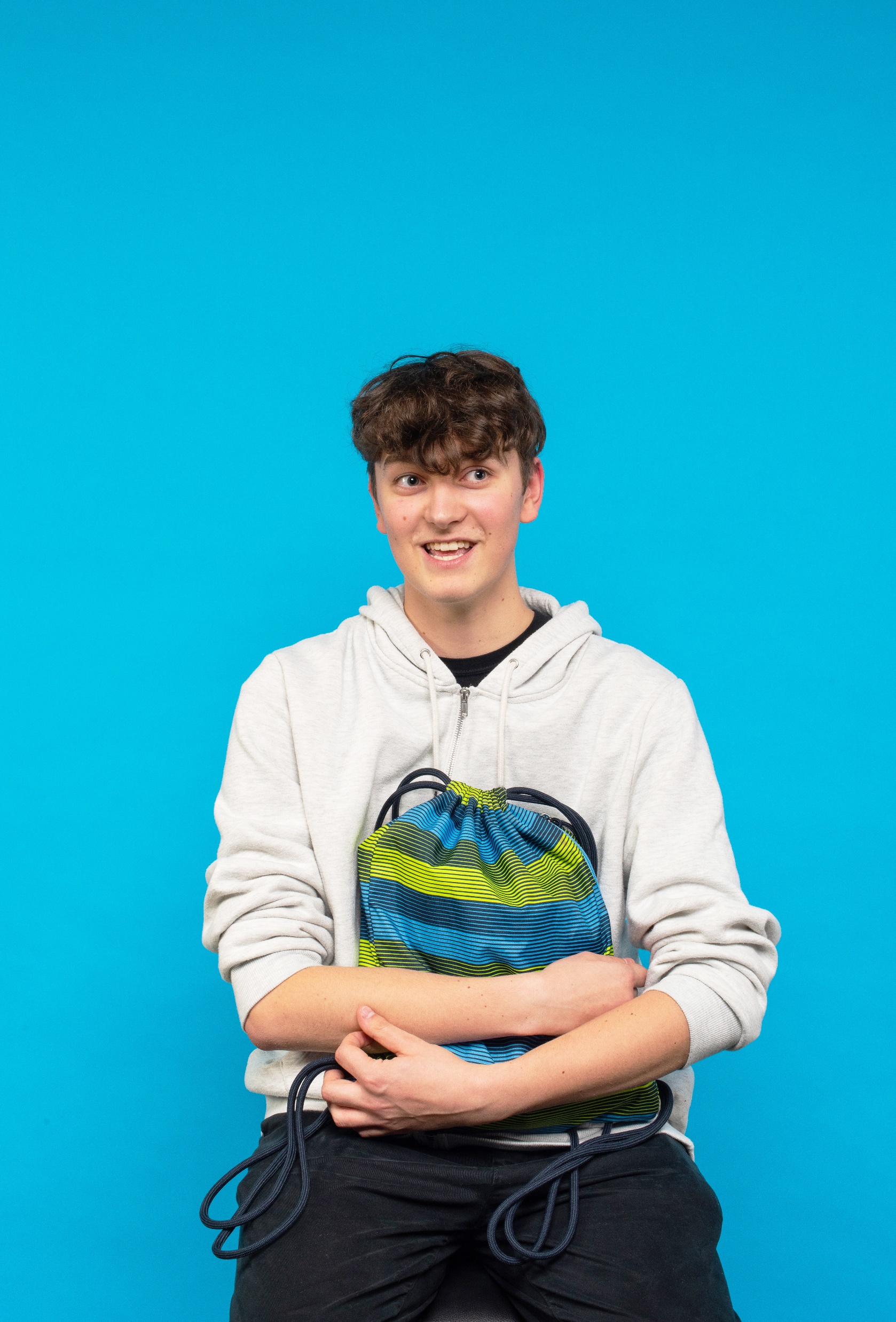 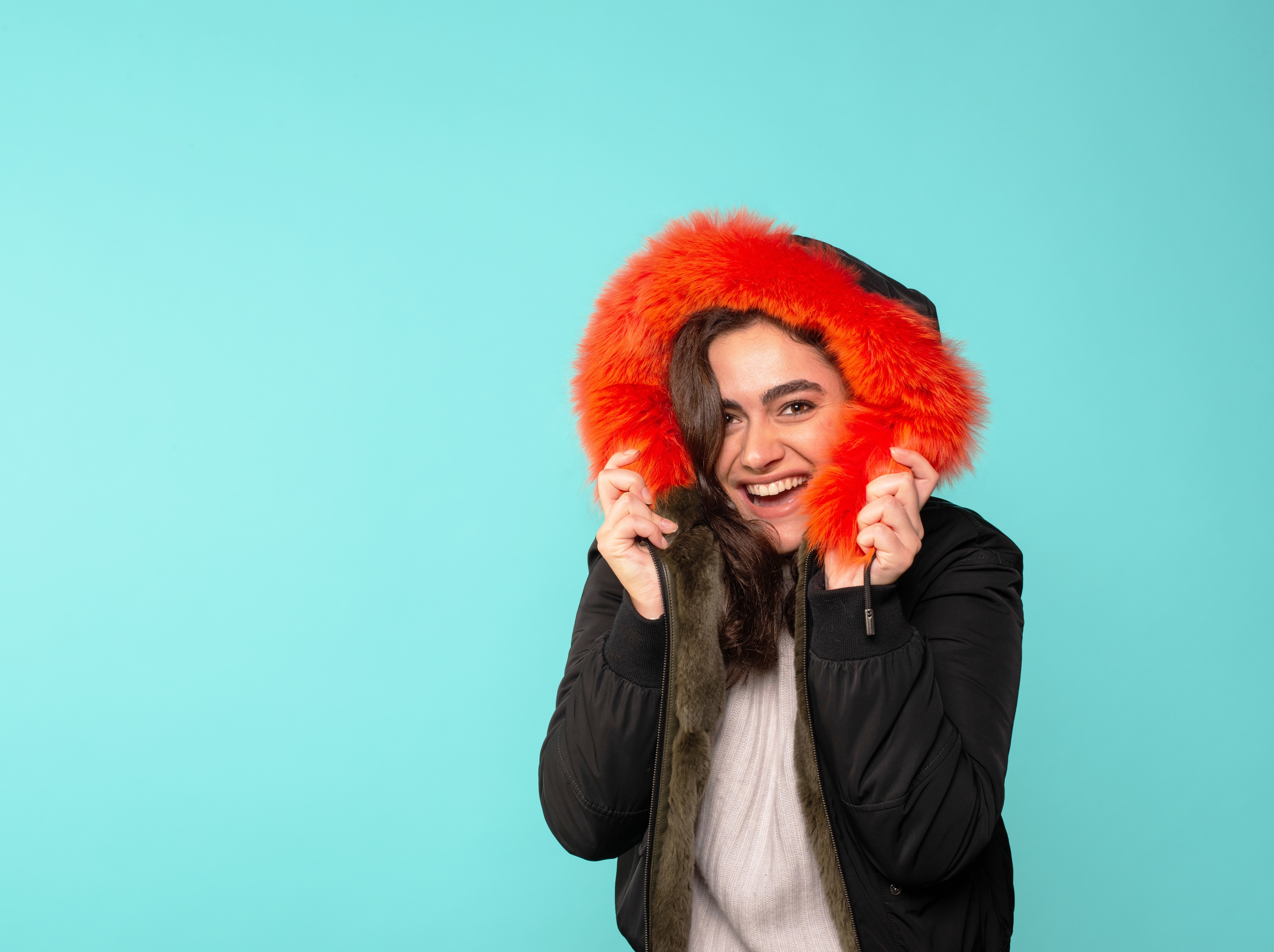 Incorporating tech into delivery
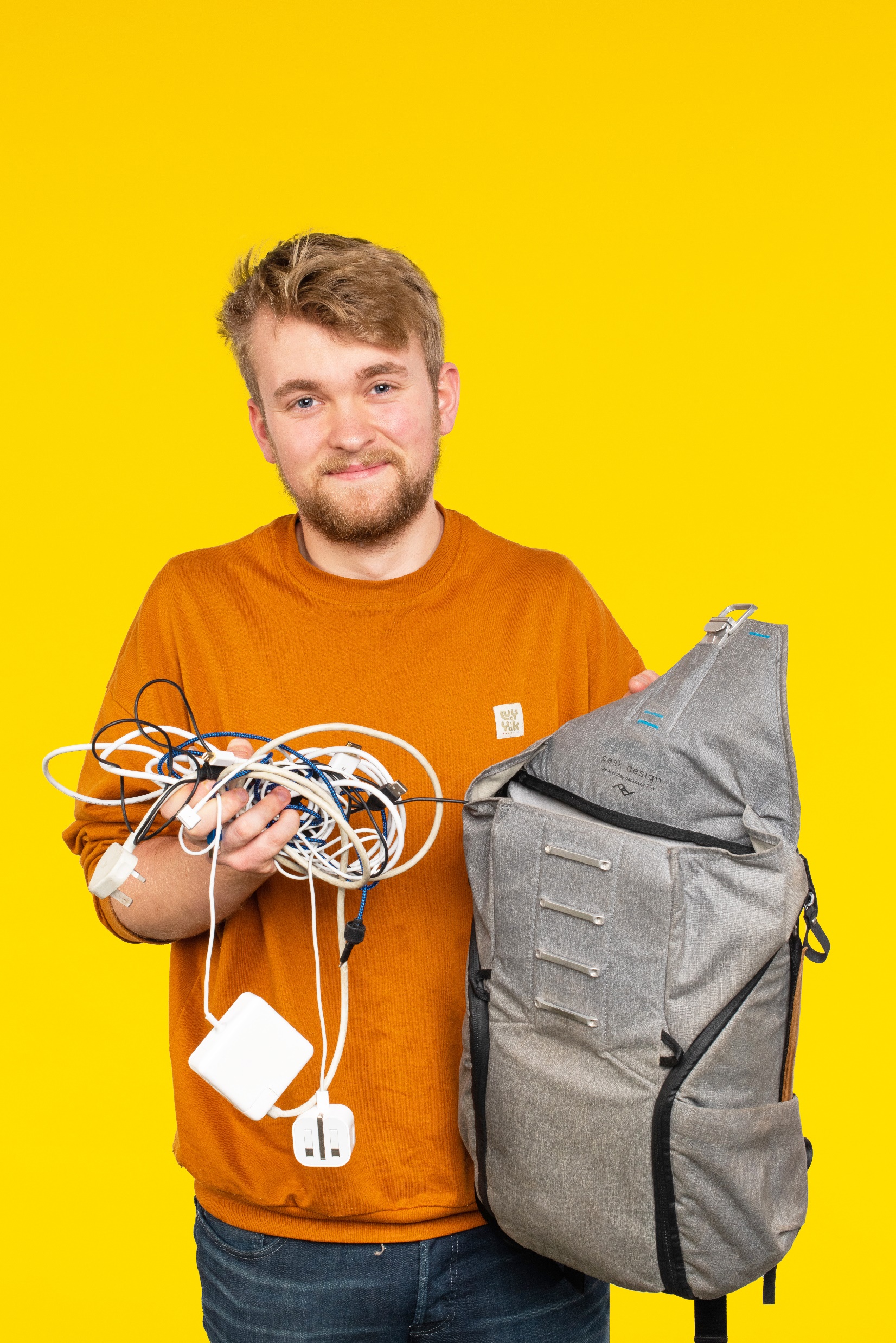 Increased acceptance of online activity 

Outreach – dedicated online activity/programmes allows broader reach
Mentoring

Online assessments 
Curriculum Transformation 
Value for certain groups, challenge for others


Online meetings – conversations with the sector, less travel (Environment)
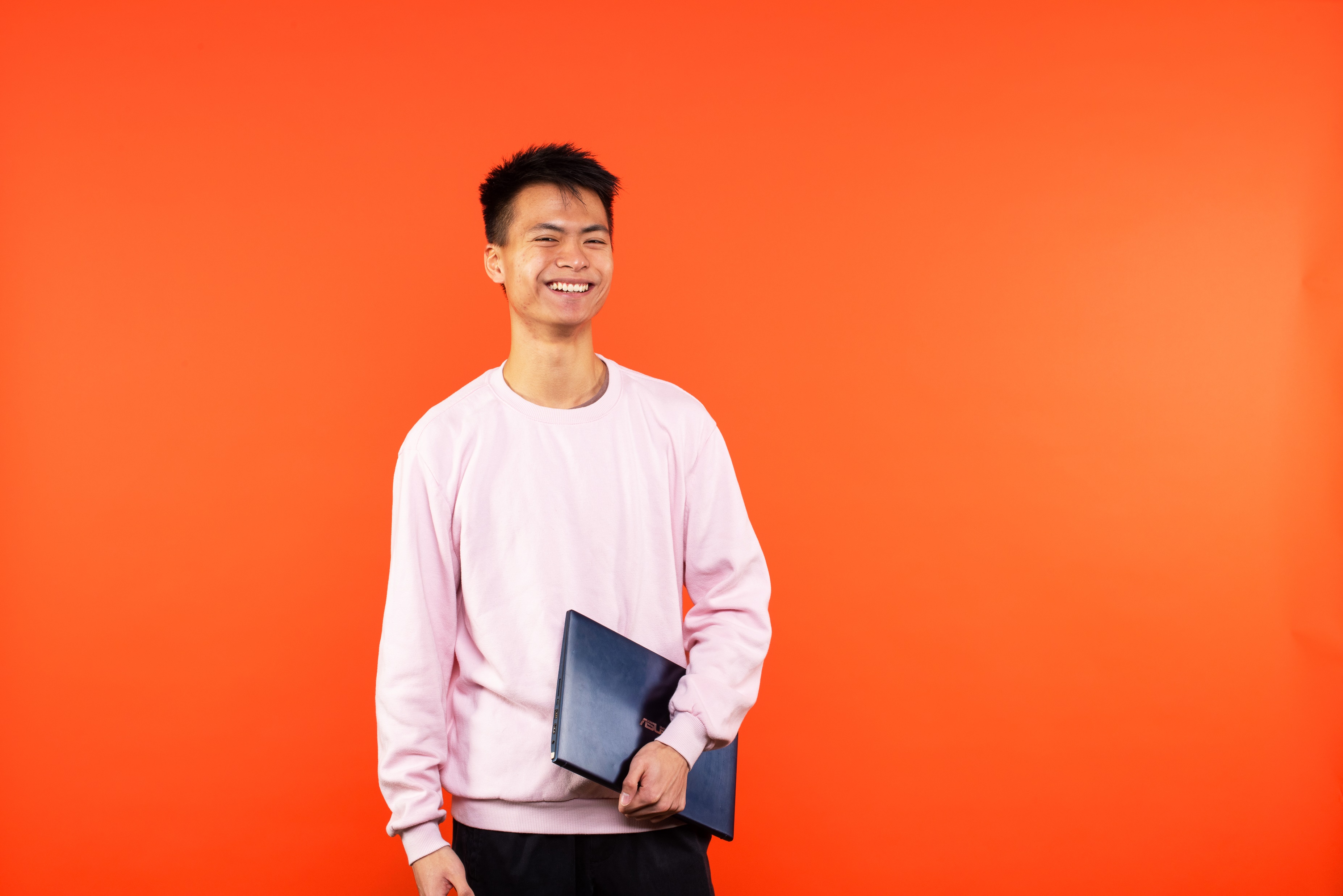 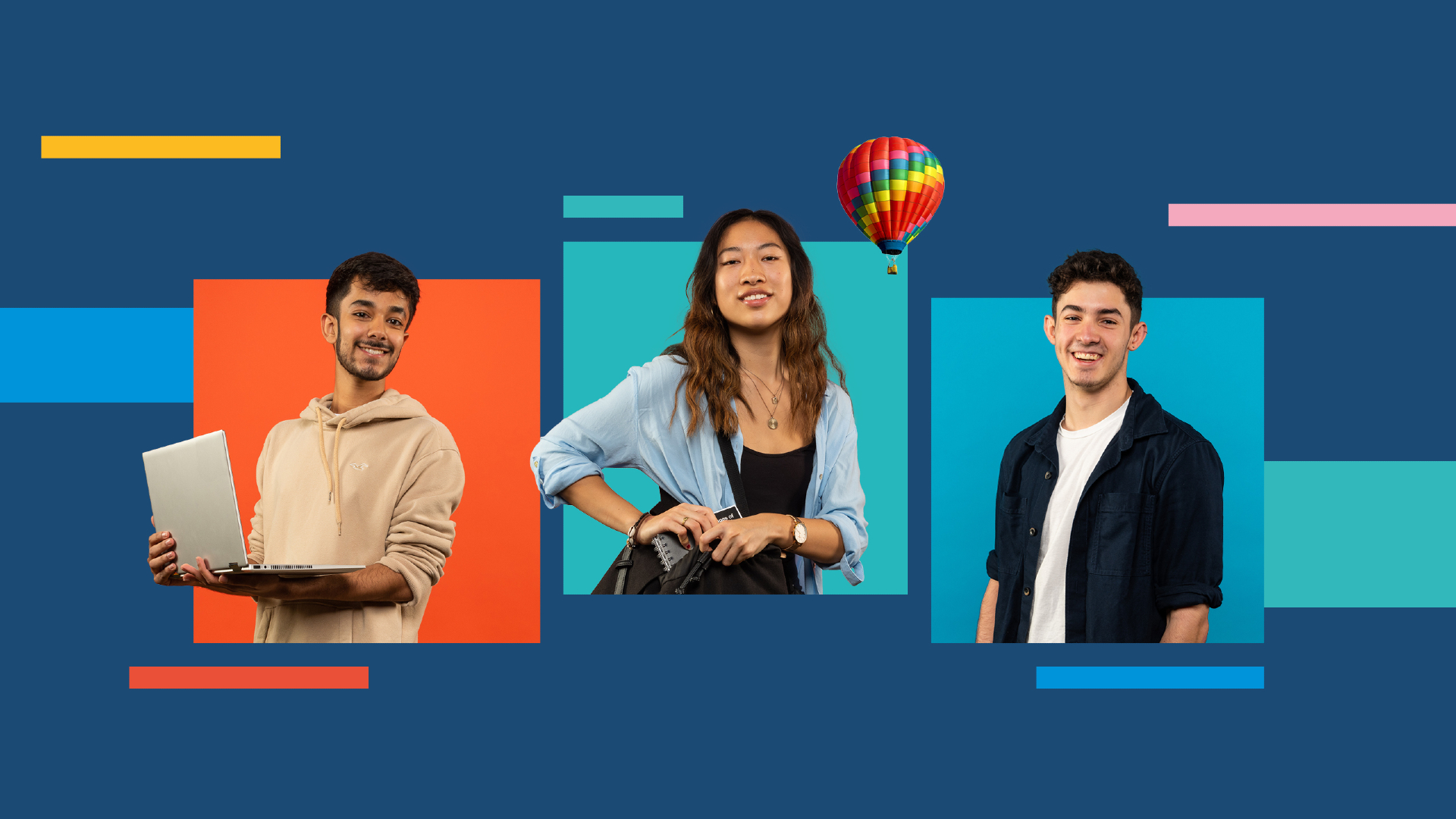 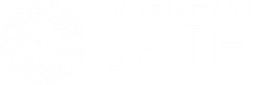 Thank you